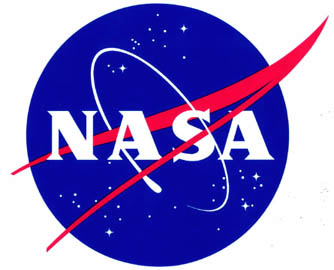 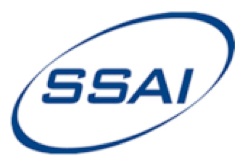 Update on the NASA Langley Satellite Calibration SBAF Tools
Benjamin Scarino1, David R. Doelling2, Arun Gopalan1, Thad Chee1, Rajendra Bhatt1, and Conor Haney1
1SSAI, One Enterprise Pkwy Ste 200, Hampton, VA 23666 USA
2NASA Langley Research Center, 21 Langley Blvd MS 420, Hampton, VA 23681-2199 USA
2017 GRWG/GDWG Annual Meeting
			20 - 24 March 2017			Madison, WI

			GRWG: VIS/NIR Sub-group
			Thursday, March 23rd, 14:40
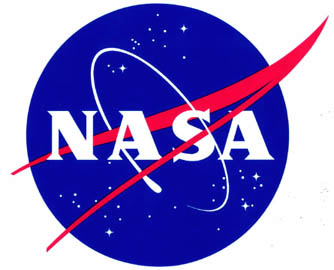 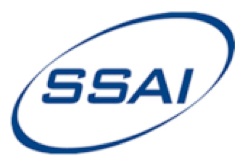 Outline
Purpose
Spectral Band Adjustment Factor (SBAF) [brief] review
Calibration webpage
Highlighting the Solar Constant Comparison Tool 
Tool updates
IASI
SCIAMACHY and introducing GOME-2
Consistency 
Showcasing SRF and Spectra Tool
Revisiting Hyperion
Summary and conclusions
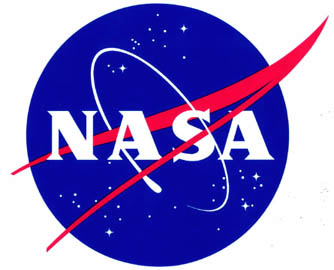 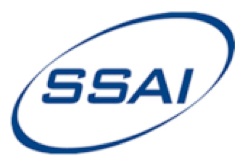 Purpose
Provided tools for use by inter-calibration developers
GSICS deliverable
Open sharing to benefit calibration community
Support proposed effort to provide open access SBAFs for consistent inter-satellite calibration and retrievals
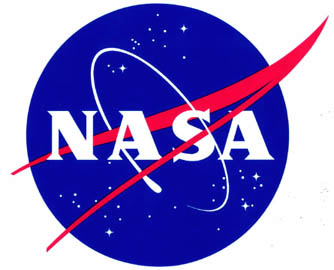 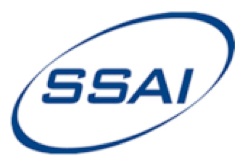 SBAF Review
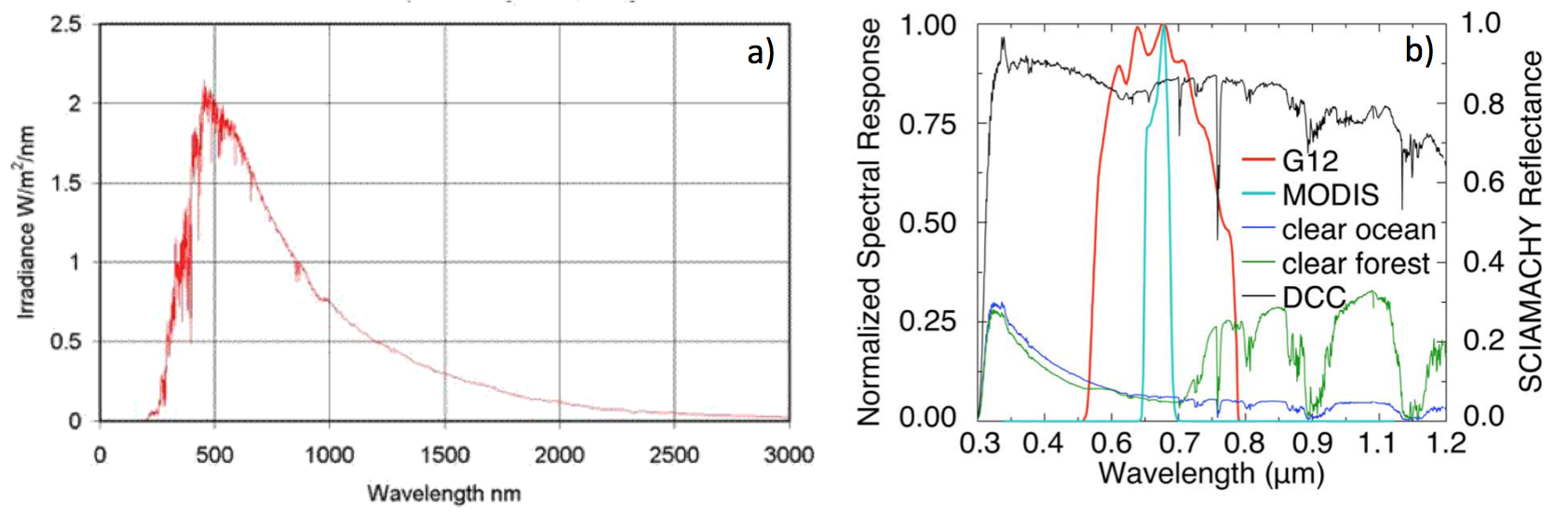 (a) The Wherli 1985 solar irradiance spectra. (b) The SCIAMACHY reflectance spectra over DCC, clear-sky ocean, and vegetation overlaid with GOES-12 Ch1 (G12) and MODIS Band 1
Derivation of reference- and target-sensor pseudo radiance (Lp)
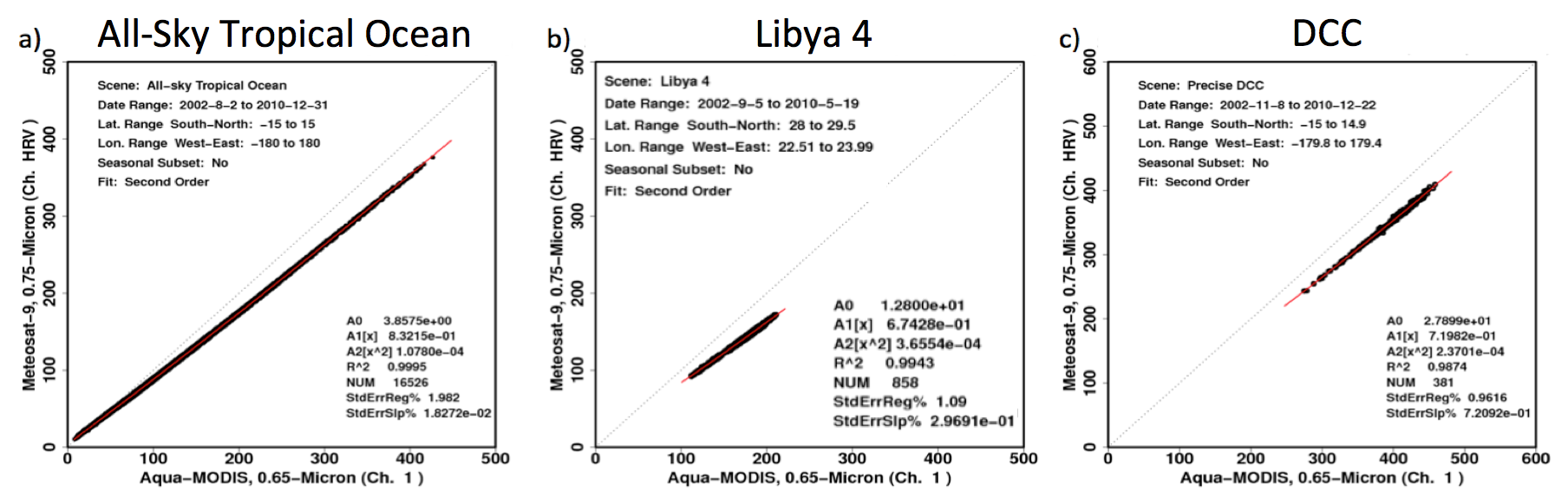 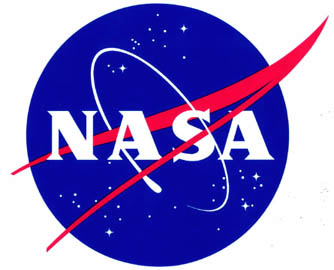 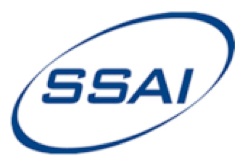 SBAF Review
3rd-order relationship of WV channels resoled by 3rd-order SBAF application
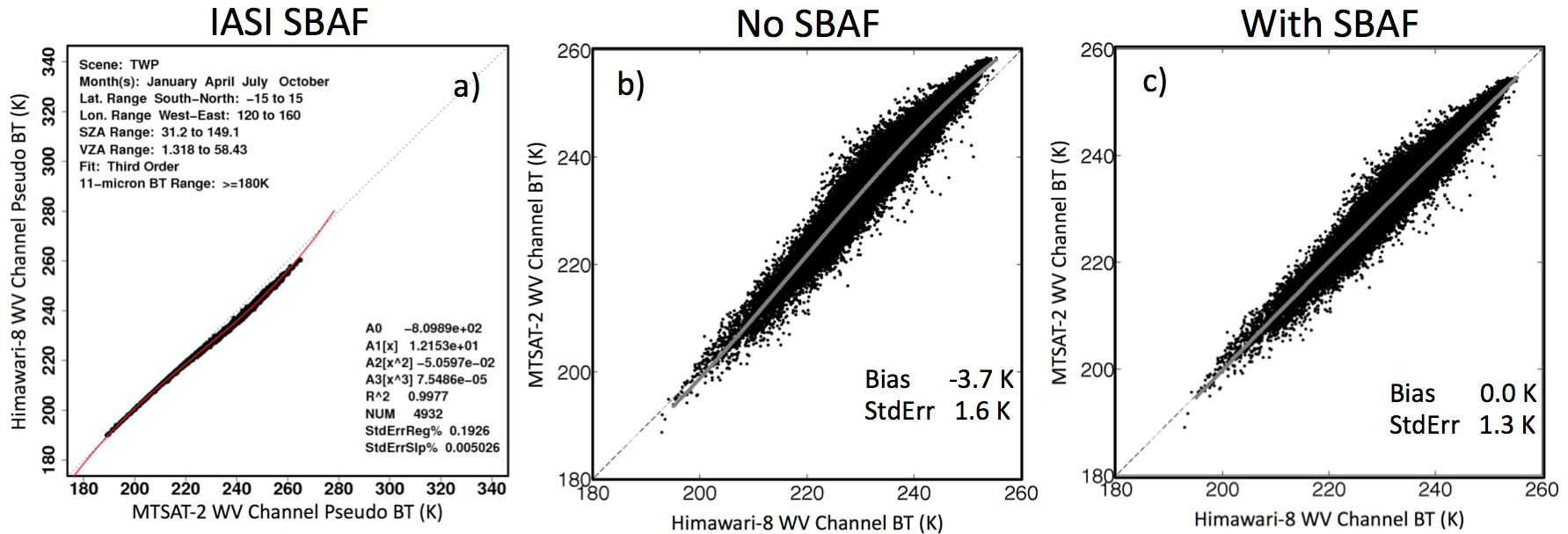 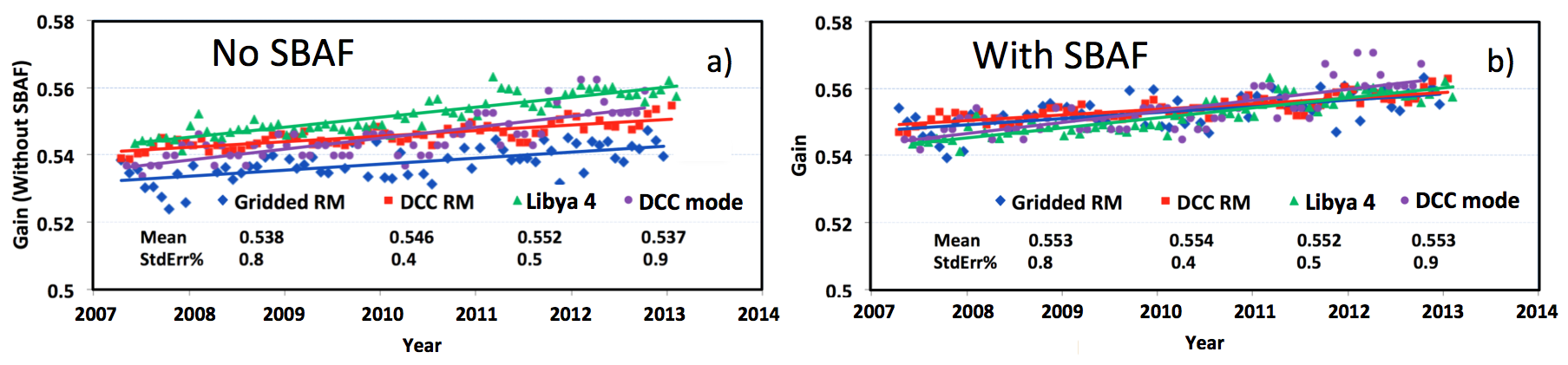 SBAF reduces relative gain difference of multiple independent calibration methods
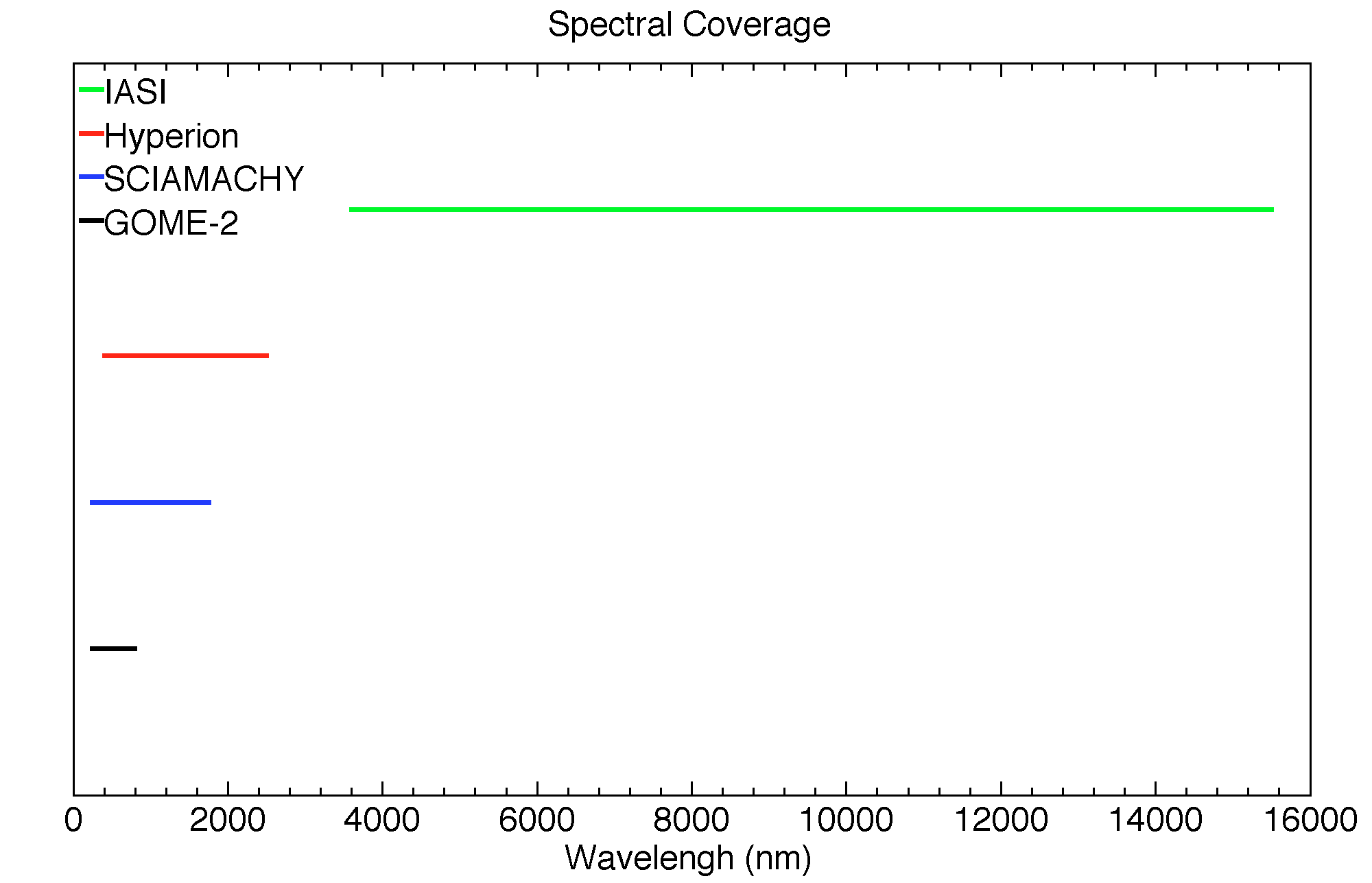 SBAF applicable for 0.24-2.50 μm via SCIAMACHY, Hyperion, and GOME-2
GOME-2 affords smaller footprint from narrower spectral range
IASI covers 3.60-15.5 μm
Will also support AIRS starting this year
3600 – 15500 nm
400 – 2500 nm
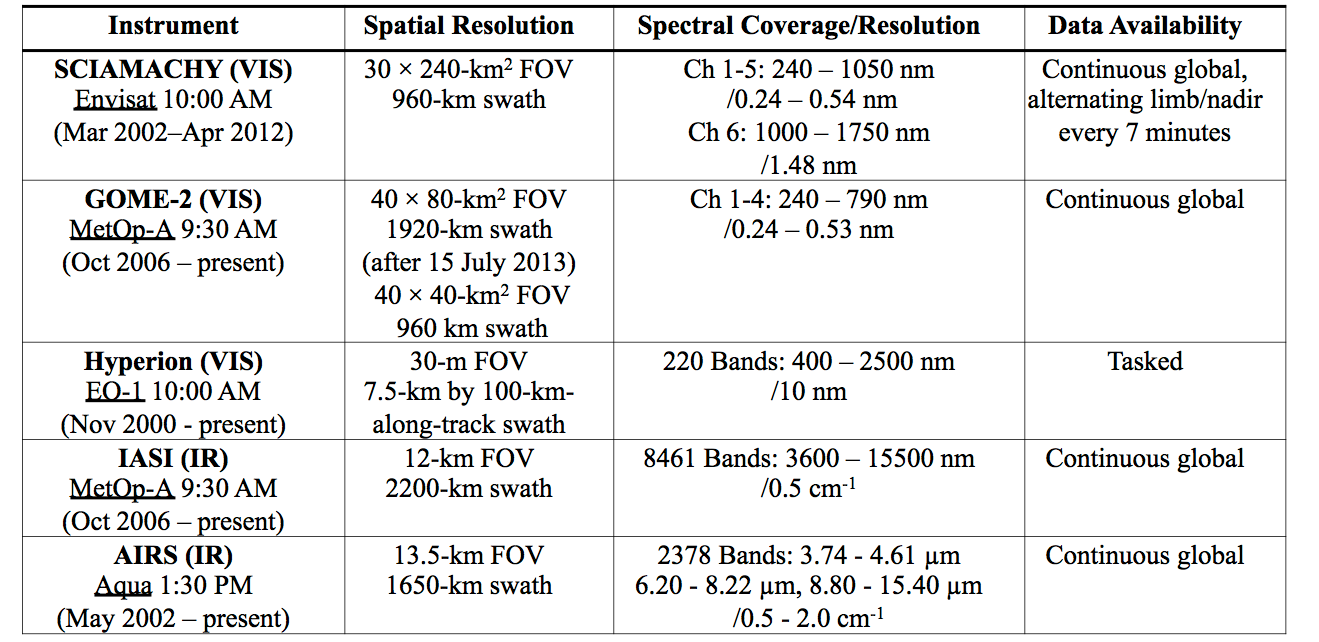 240 – 1750 nm
240 – 790 nm
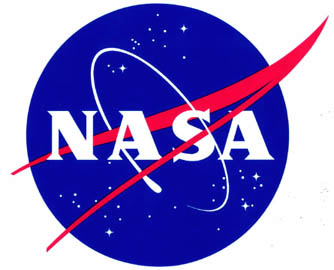 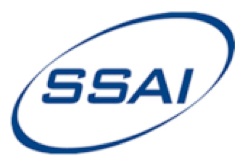 NASA Langley Satellite Calibration Webpage
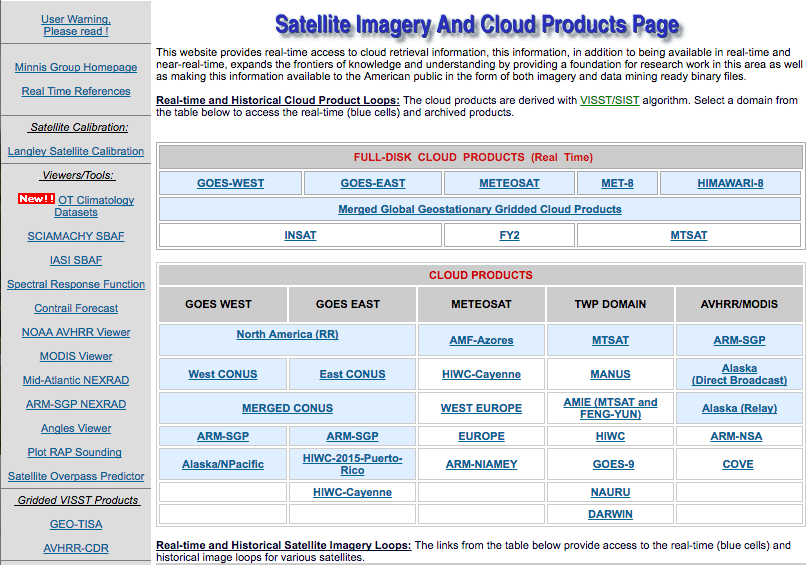 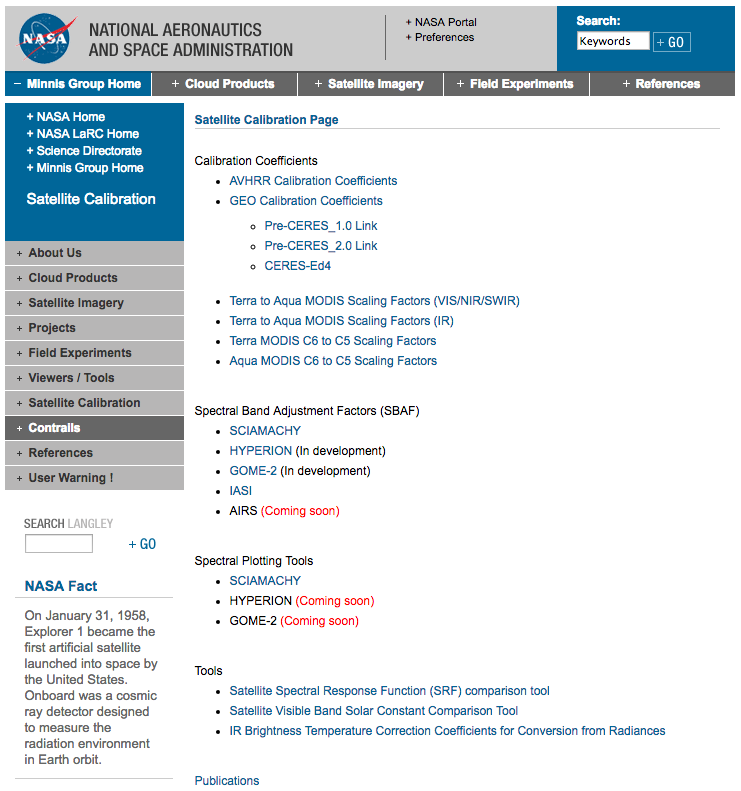 https://satcorps.larc.nasa.gov
https://satcorps.larc.nasa.gov/cgi-bin/site/showdoc?mnemonic=SAT_CALIB_USER
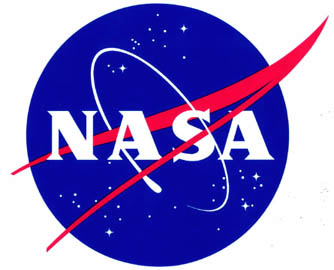 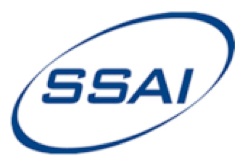 Solar Constant Tool
Select any instrument visible-band SRF for convolution
Select up to 4 solar spectra from 6 options
Plot provides image of SRF relative response and solar irradiance relative to wavelength
Table reveals the SRF convolution of flux, irradiance, and radiance for the chosen solar spectra(s)
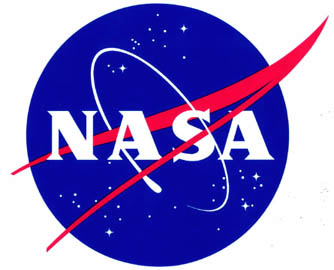 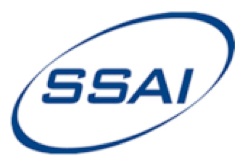 NASA Langley Satellite Calibration Webpage
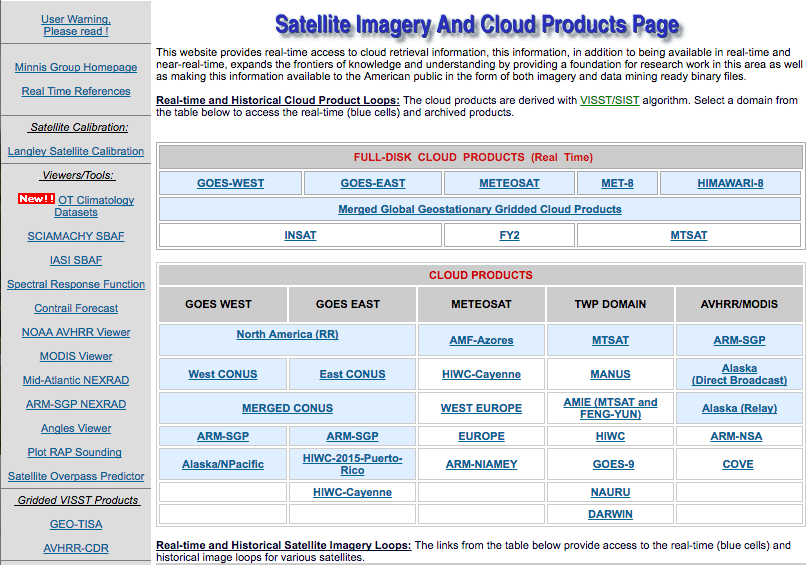 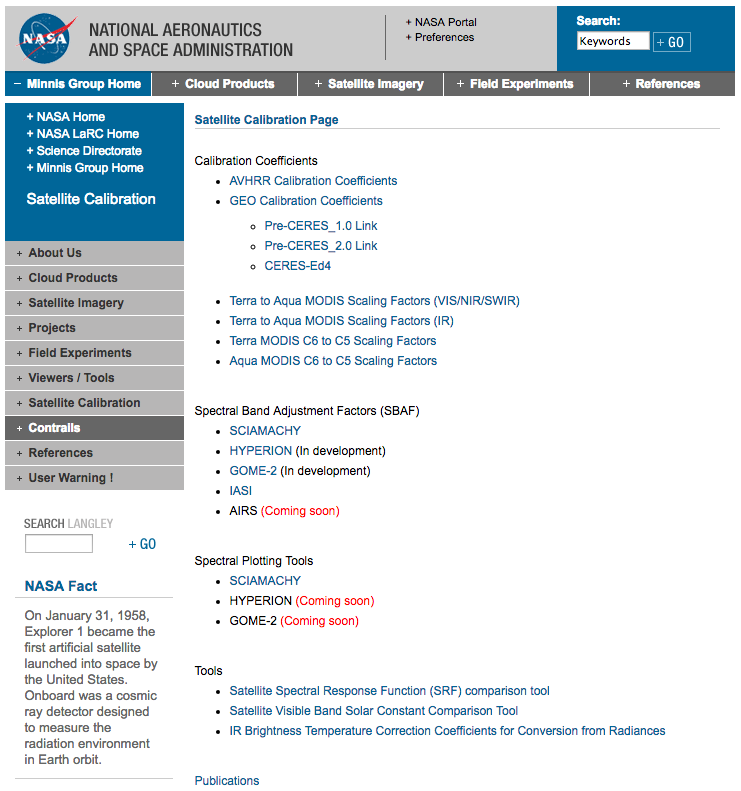 https://satcorps.larc.nasa.gov
https://satcorps.larc.nasa.gov/cgi-bin/site/showdoc?mnemonic=SAT_CALIB_USER
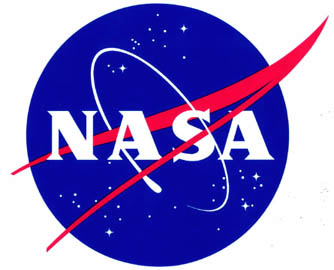 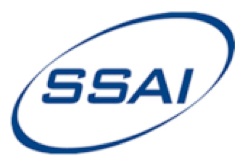 IASI-based IR SBAF Tool Update
Available spectral domains and selection features as shown
Current user request for land/water mask
Recently implemented user requests for 11-μm BT subsetting, and wavelength cutoff for spectral convolution
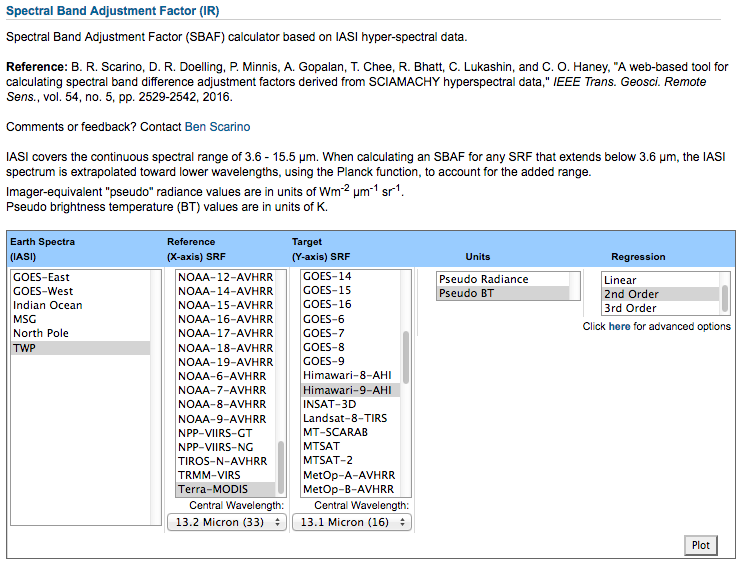 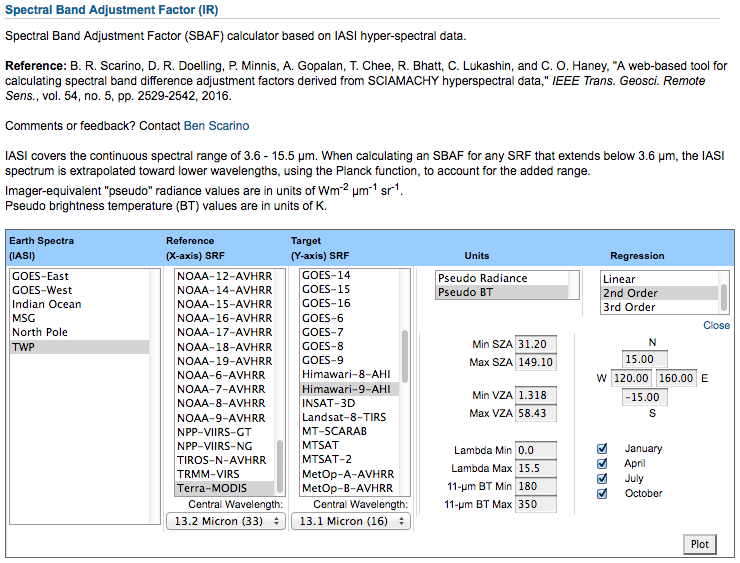 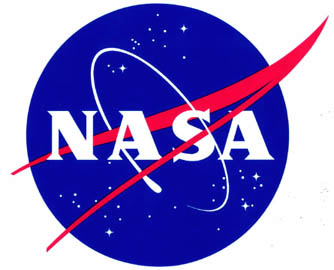 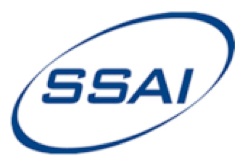 IASI-based IR SBAF Tool Update
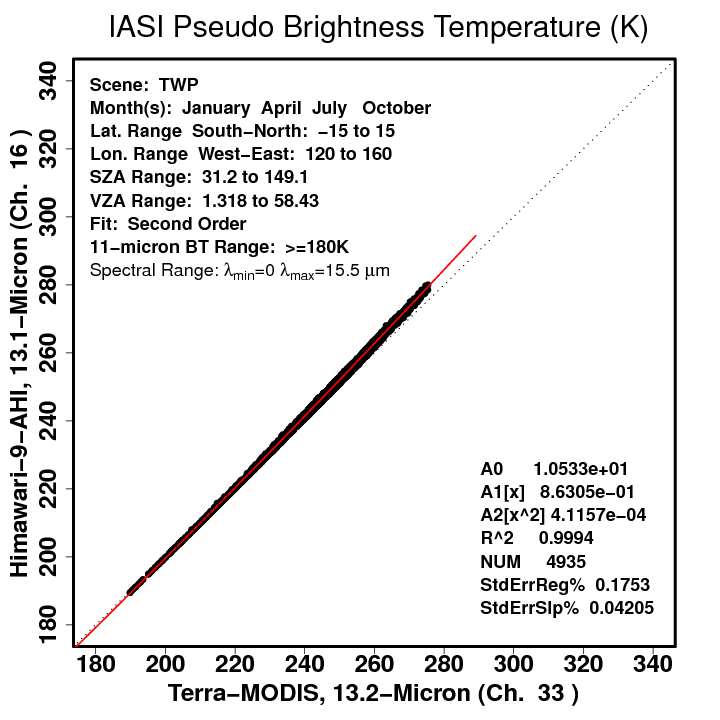 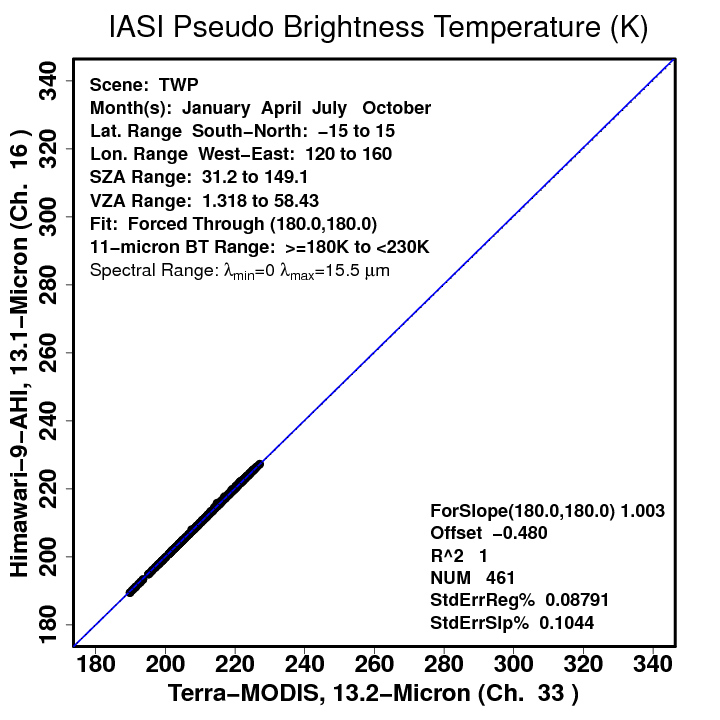 Users conducting Overshooting Convective Top studies found it helpful to construct piece-wise SBAFs using limited ranges of 11-μm BT
Works for any channel SBAF, not just 11-μm
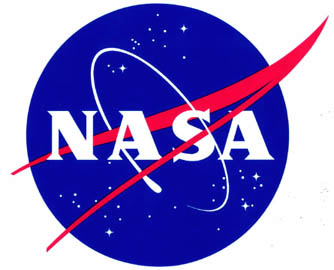 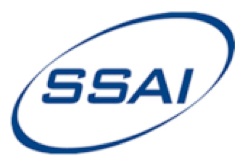 IASI-based IR SBAF Tool Update
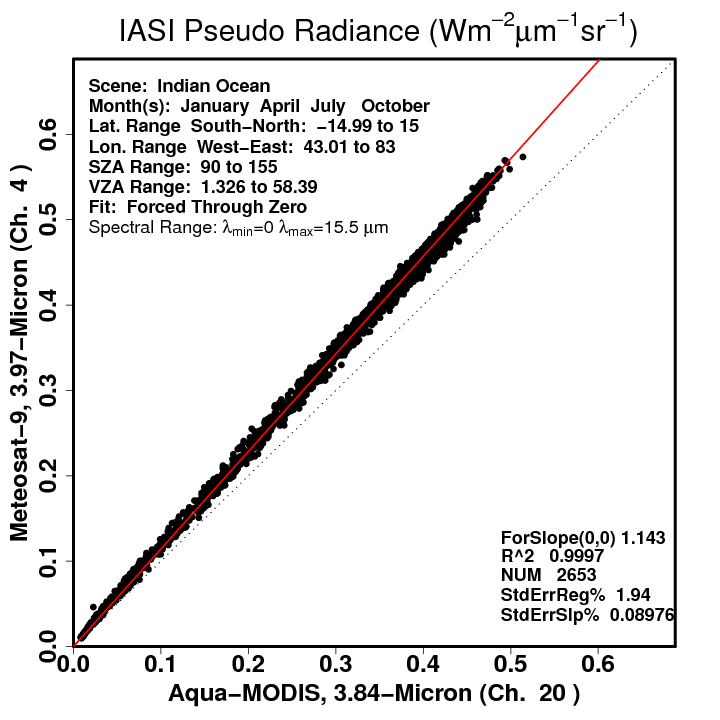 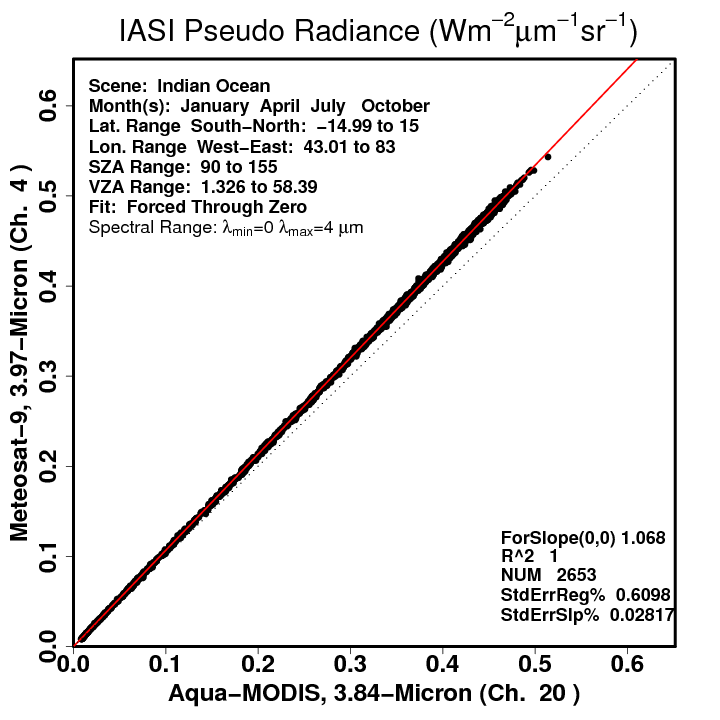 A user suspected  SBAF uncertainty was caused by CO2 absorption band just beyond 4.0 μm
Intend to enable means simple spectral absorption band analysis
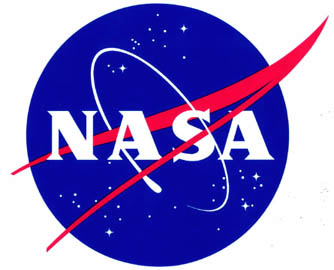 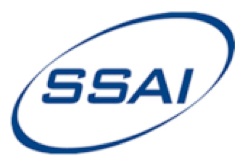 SCIAMACHY-based Visible SBAF Tool Update
Available spectral domains and selection features as shown
A current request for enhanced interfacing capabilities, i.e., run-time/real-time automation, script-driven production
Security considerations
Land-use community user recently requested clear-sky IGBP-specific subsetting
Probably better served by GOME-2
User-controlled outlier filtering
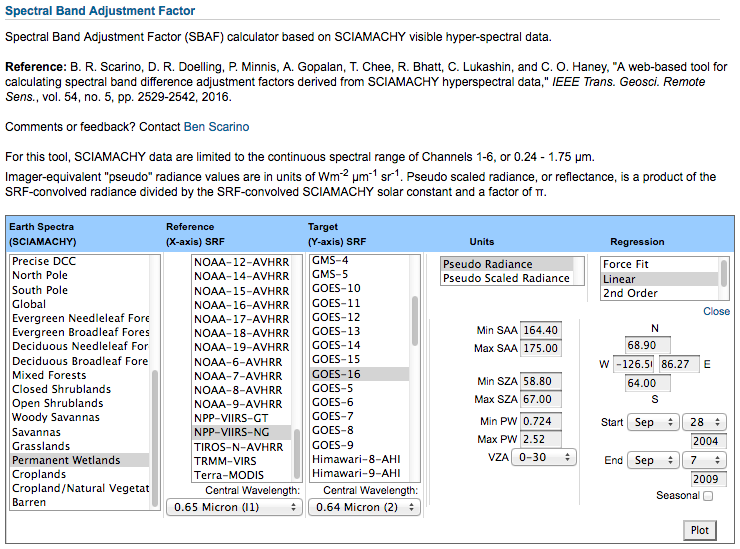 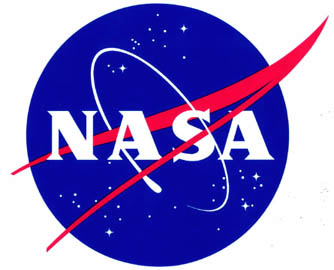 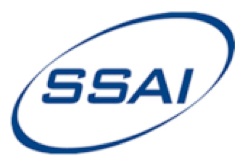 GOME-2-based Visible SBAF Tool Introduction [In Development]
Currently based on 1 month of data (July 2008)
Will support full record as year continues
Live for 18 IGBP Land Classification types (clear sky)
Better sampled than can be accomplished with SCIAMACHY footprints
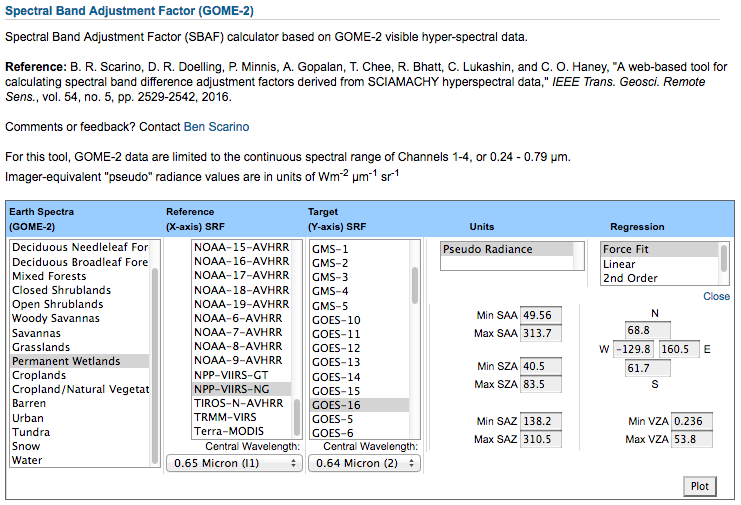 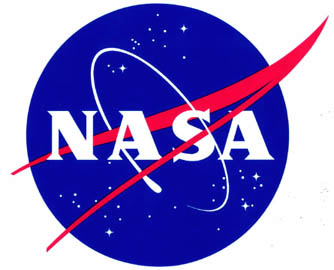 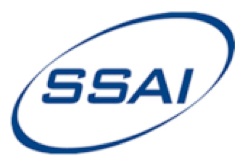 SCIAMACHY and GOME-2 Clear-sky IGBP Scene Spectra
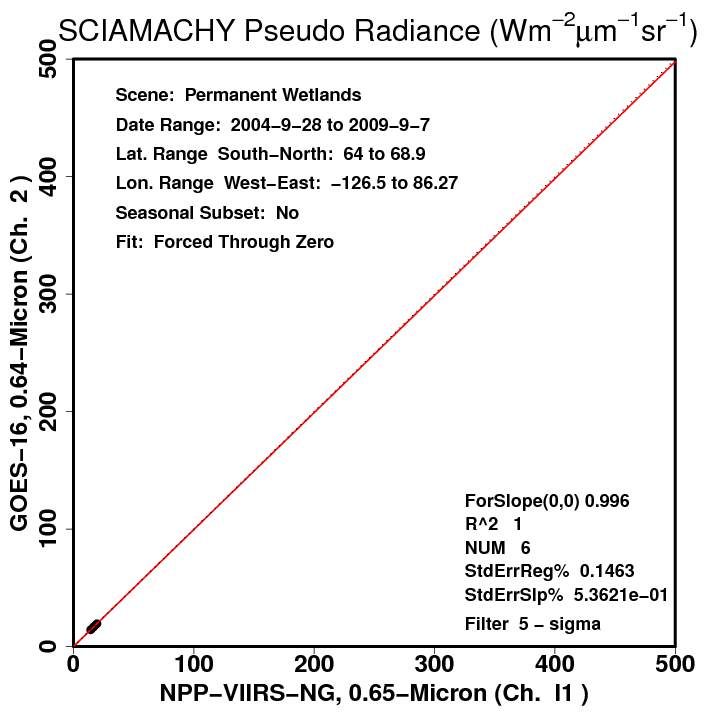 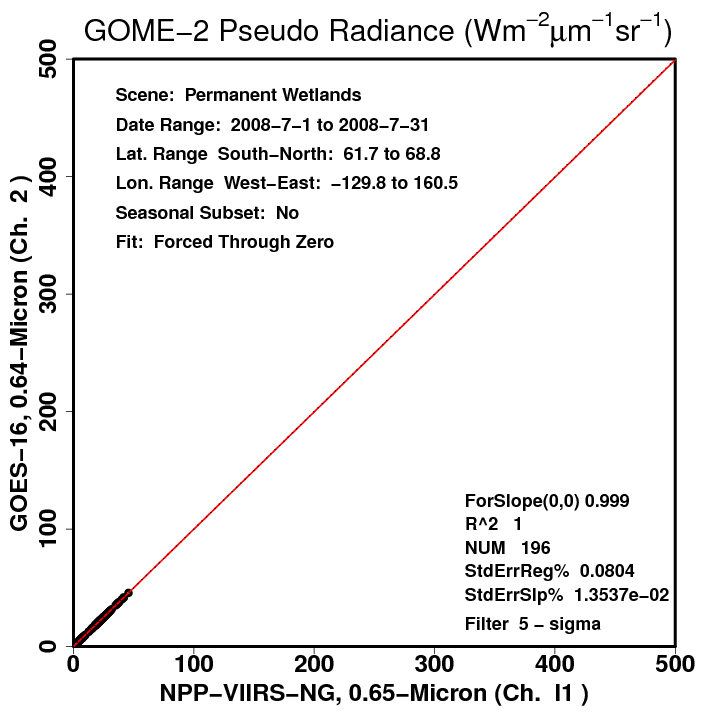 8 years of SCIAMACHY vs. 1 month of GOME-2, and the ability to sample a properly-represented Wetlands scene ID
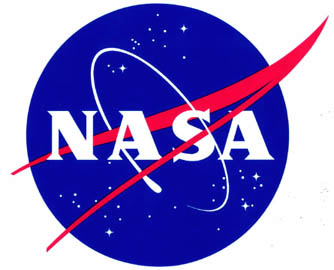 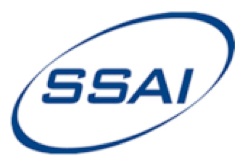 SCIAMACHY and GOME-2 Clear-sky IGBP Scene Spectra
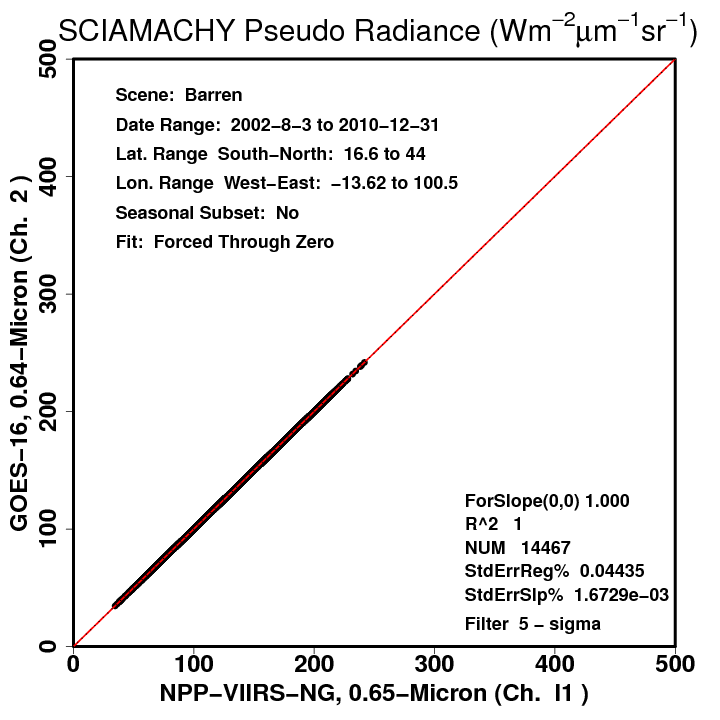 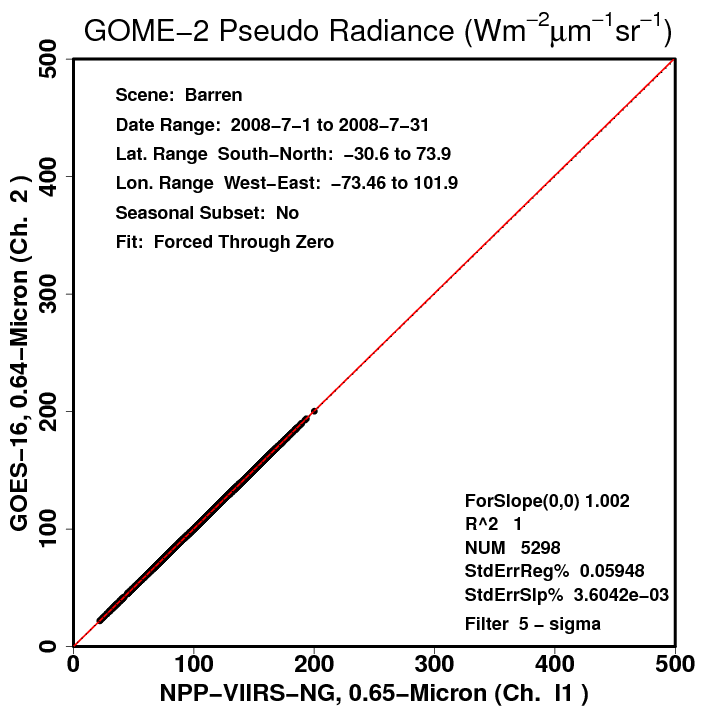 GOME-2-based SBAFs over Barren land (IGBP=16) suggest a 0.2% spectral disparity between the above SRFs
SCIAMACHY-based SBAFs suggest no spectral correction necessary
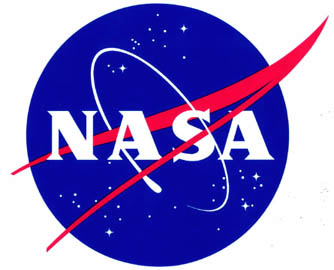 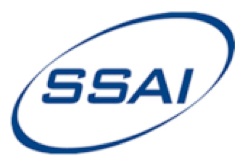 Spectral Response Function Comparison Tool
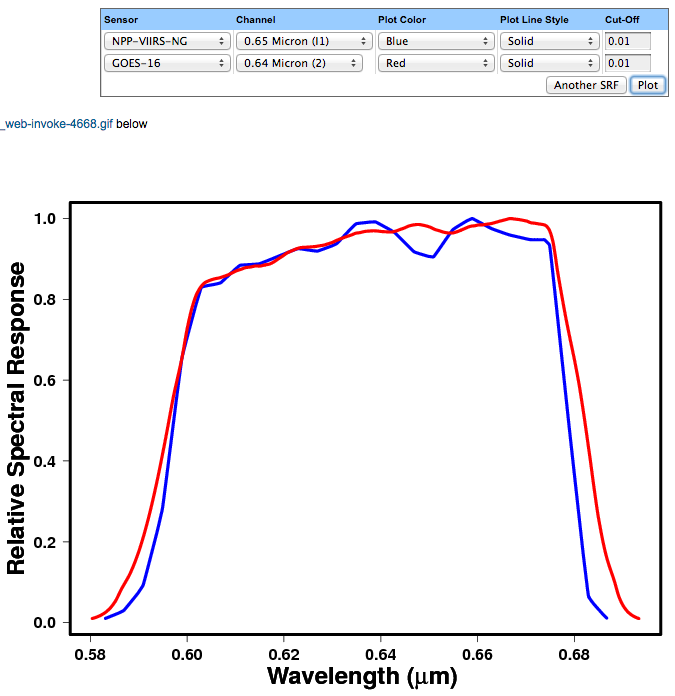 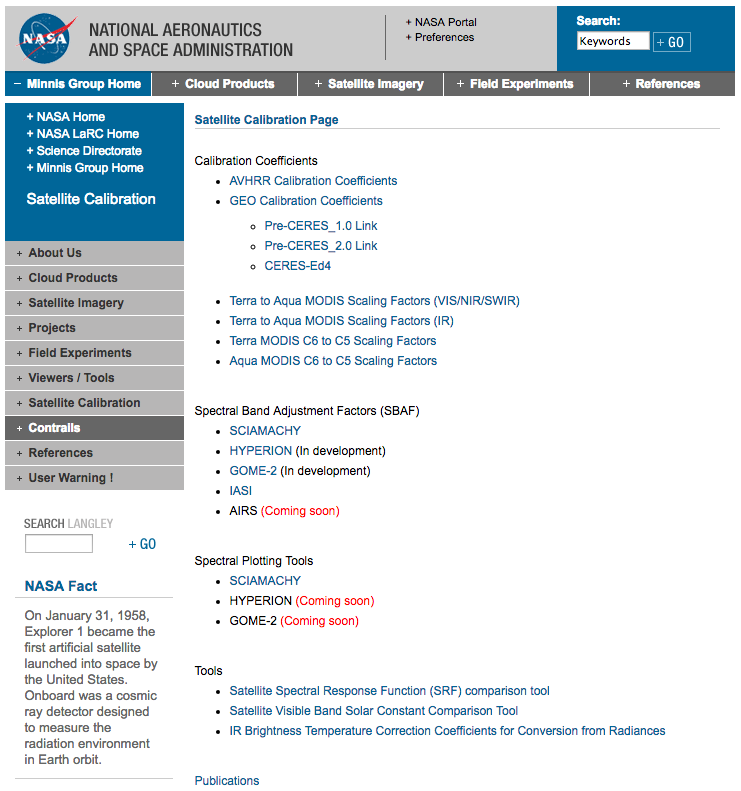 A fair SBAF comparison should have have adequate sampling from each instrument, with comparable viewing/solar geometry
Preferable to use a PICS
Otherwise can get significant SBAF difference for a more disparate SRF pairing
https://satcorps.larc.nasa.gov/cgi-bin/site/showdoc?mnemonic=SAT_CALIB_USER
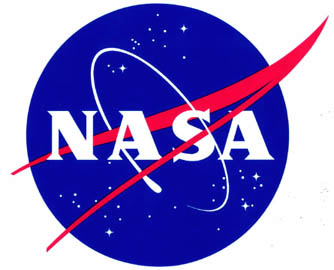 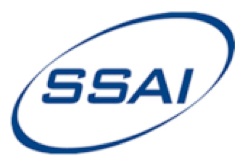 SCIAMACHY and GOME-2 Clear-sky IGBP Scene Spectra
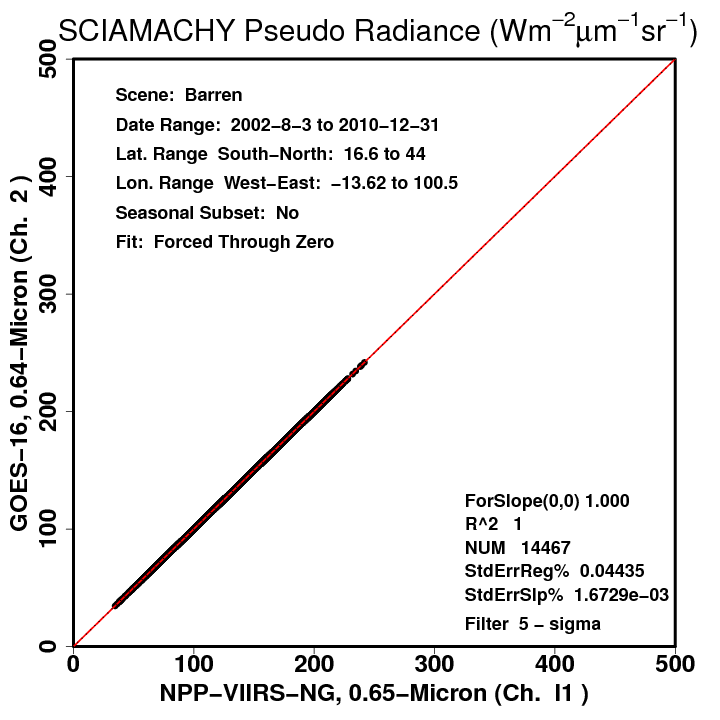 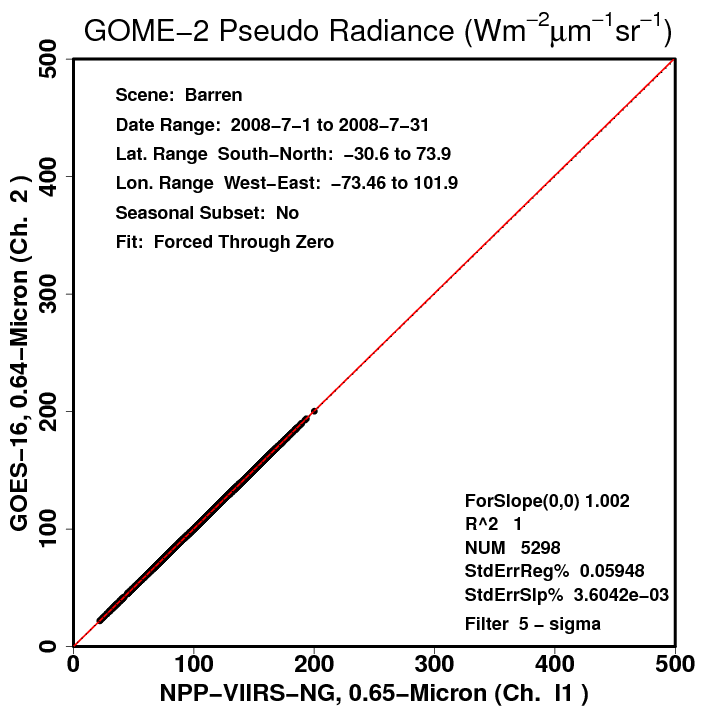 A fair SBAF comparison should have have adequate sampling from each instrument, with comparable viewing/solar geometry
Preferable to use a PICS
Otherwise can get significant SBAF difference for a more disparate SRF pairing
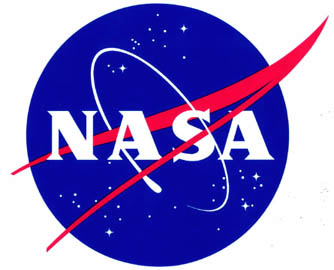 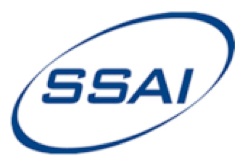 Spectral Response Function Comparison Tool
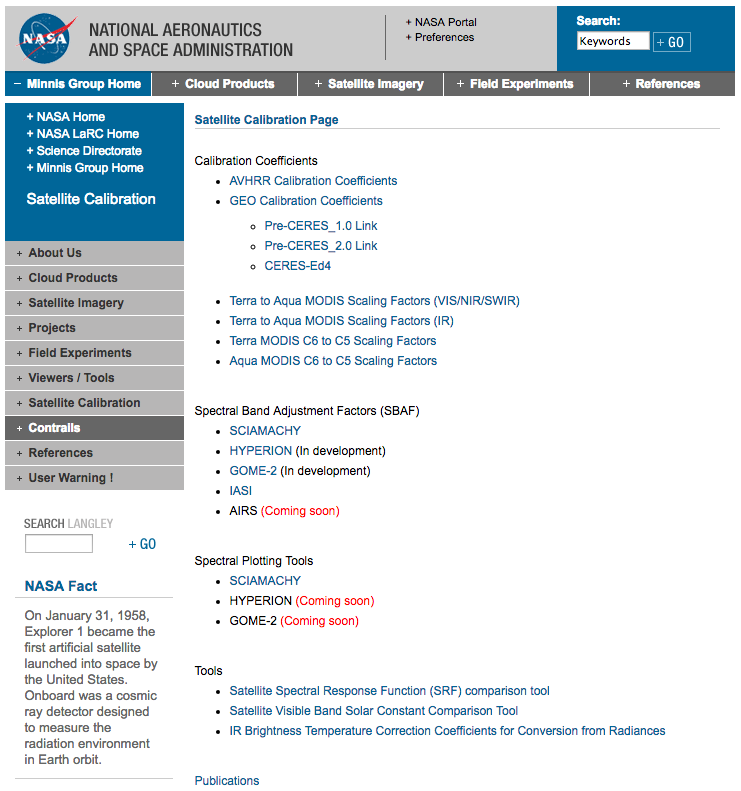 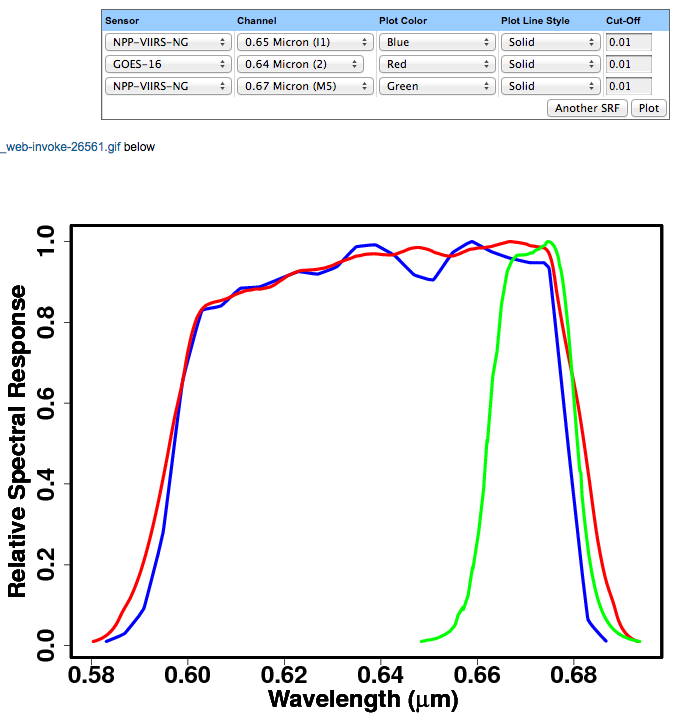 For example, VIIRS I1 vs. M5 Band
https://satcorps.larc.nasa.gov/cgi-bin/site/showdoc?mnemonic=SAT_CALIB_USER
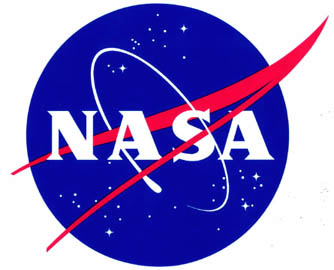 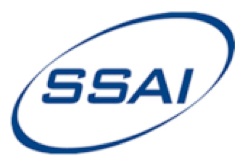 SCIAMACHY and GOME-2 Clear-sky IGBP Scene Spectra
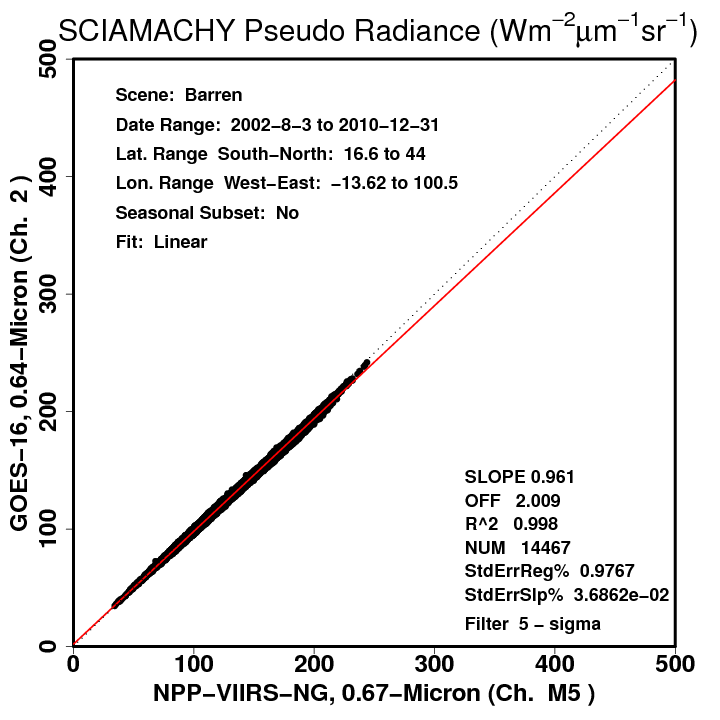 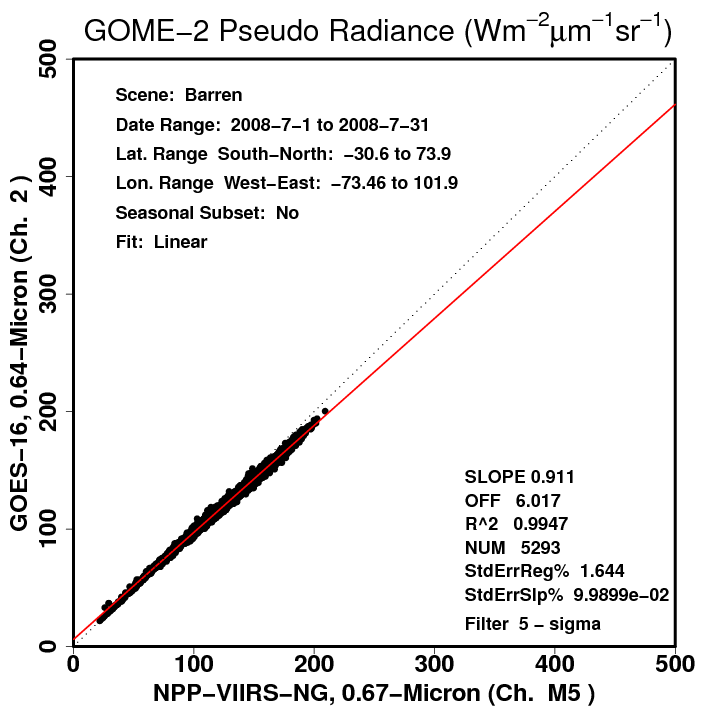 SBAFs inconsistent for disparate bands
Some difference could be owed to seasonal/regional/anisotropic effects
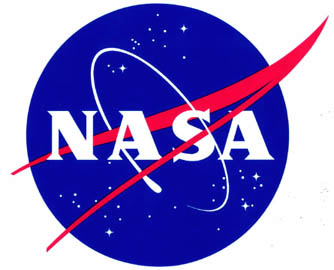 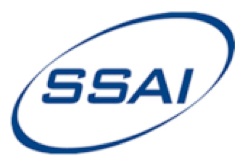 SCIAMACHY and GOME-2 Clear-sky IGBP Scene Spectra
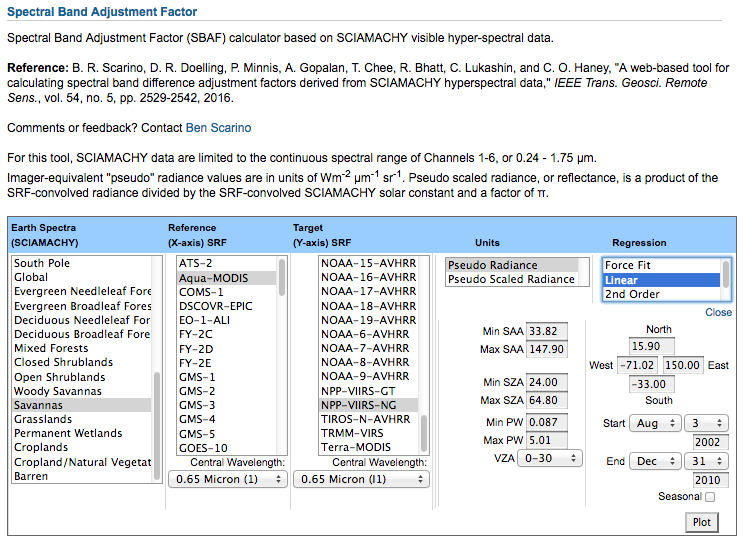 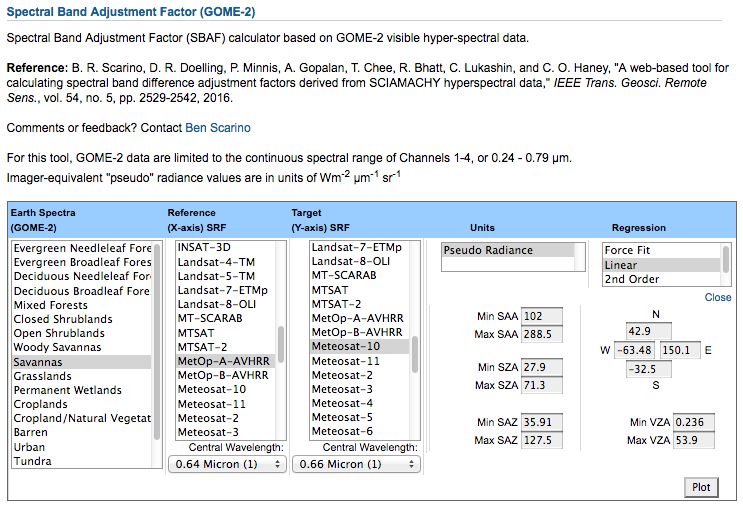 Best effort can be made to pick similar view/illumination angle allowances, season, and domain
Won’t account for specific SZA difference
Note: Will not be an adequate imitation of a simultaneous, co-located comparison
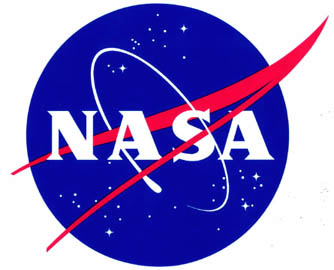 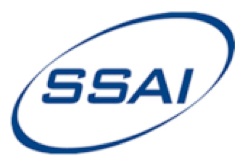 SCIAMACHY and GOME-2 Clear-sky IGBP Scene Spectra
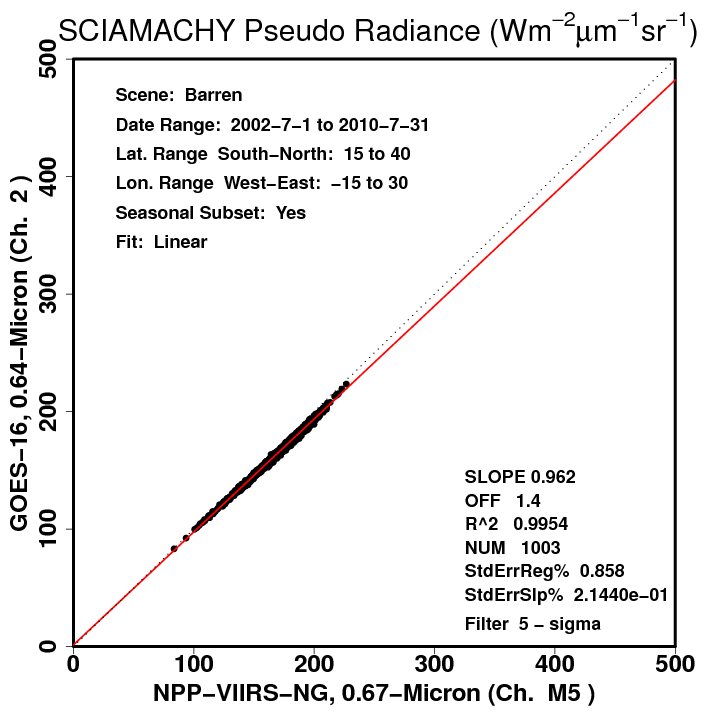 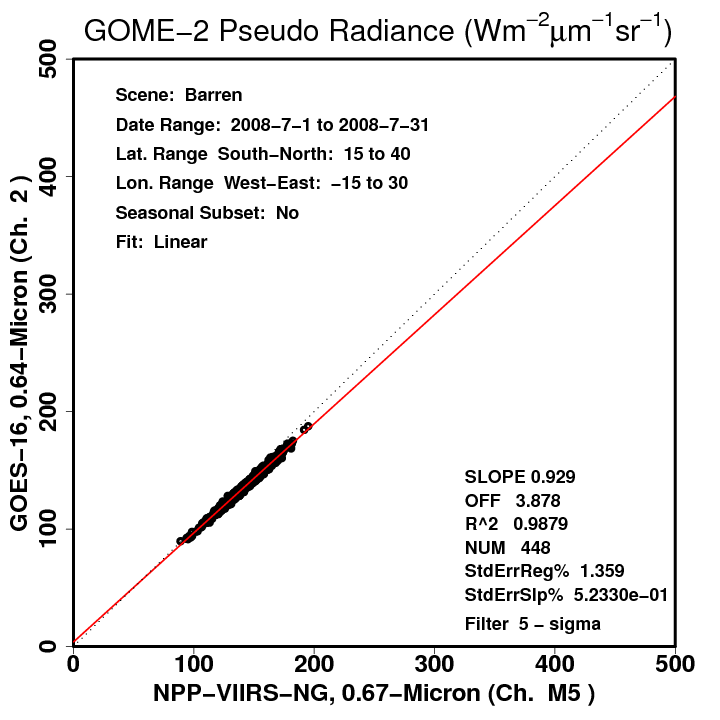 Likely that agreement is highly dependent on scene homogeneity
SCIAMACHY may miss small clouds
GOME-2 perhaps more accurately distinguishing spectra of bare rock vs. soil vs. sand, whereas SCIAMACHY may represent more of an average
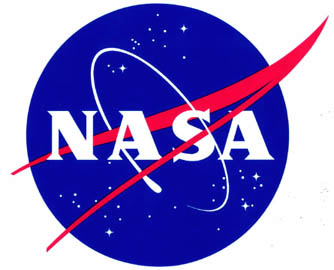 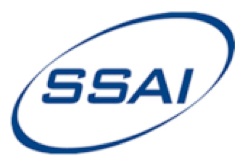 SCIAMACHY and GOME-2 Clear-sky IGBP Scene Spectra
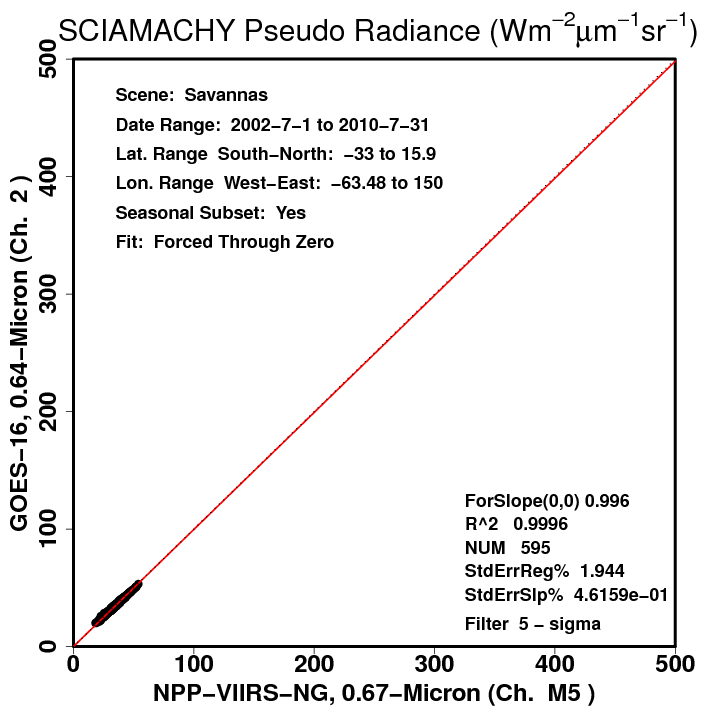 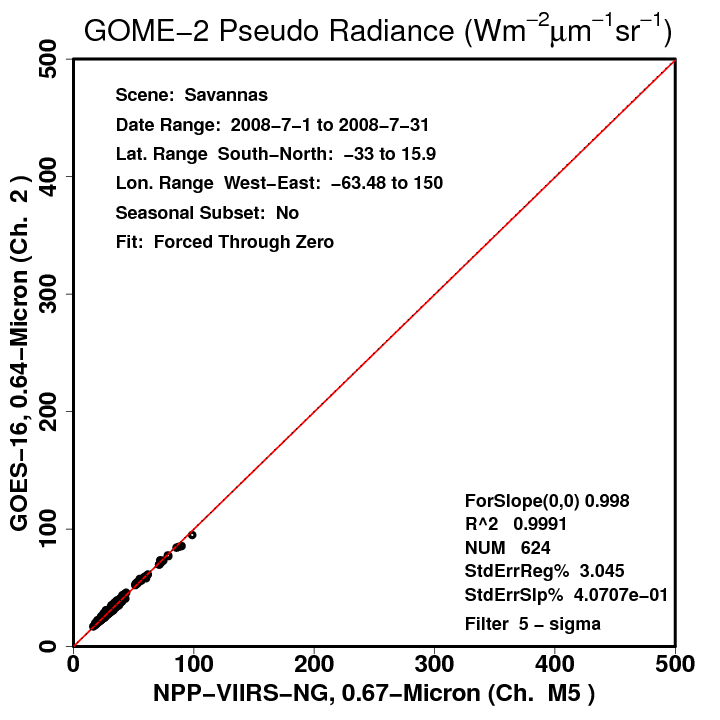 Other scene types suggest better consistency for same disparate SRFs
Again, conclusions about consistency are best afforded from formal PICS study
Bottom line: Attempt to best match scene conditions of one’s calibration approach
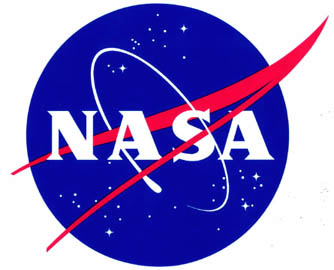 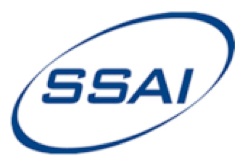 SCIAMACHY Spectra Plotting Tool
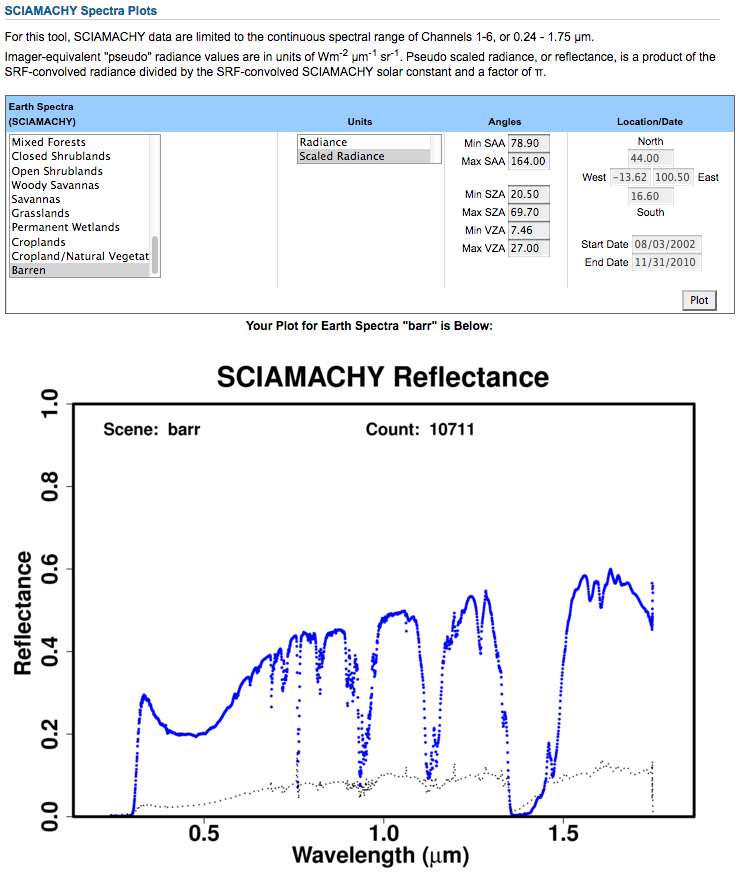 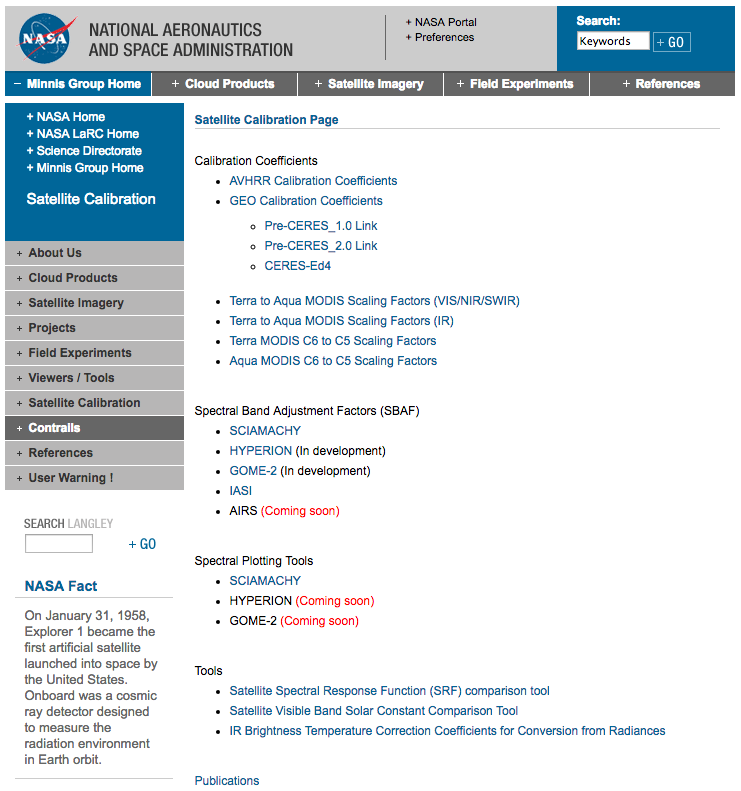 Mean radiance/reflectance spectra and standard deviation available for all SCIAMACHY Earth targets.
https://satcorps.larc.nasa.gov/cgi-bin/site/showdoc?mnemonic=SAT_CALIB_USER
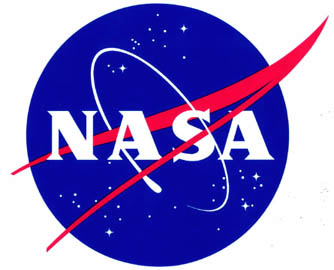 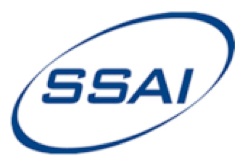 Hyperion-based Visible SBAF Tool Update
Map displays entire record of Hyperion ground measurements
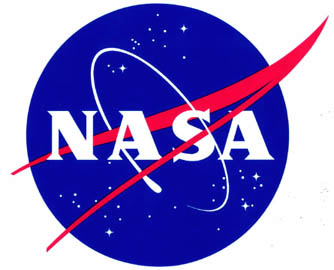 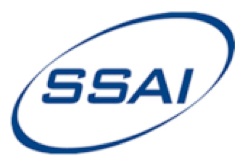 Hyperion-based Visible SBAF Tool Update
Map displays entire record of Hyperion ground measurements
Grey → black =        low → high density
Irregular distribution due to nature of tasked retrieval
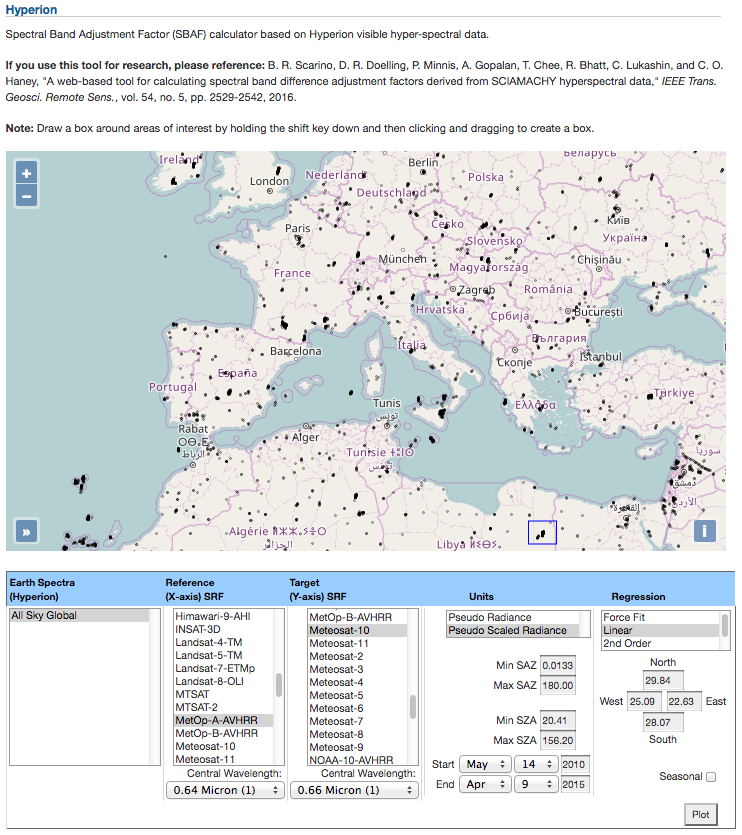 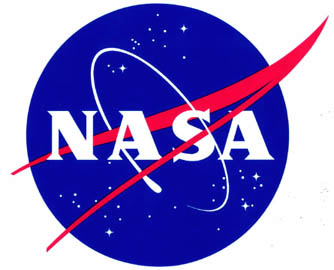 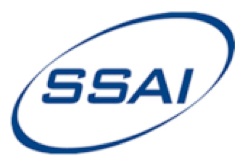 Hyperion-based Visible SBAF Tool Update
Map displays entire record of Hyperion ground measurements
Grey → black =        low → high density
Irregular distribution due to nature of tasked retrieval
Enter coordinates for area of interest, or simply                     ‘shift+click+drag’
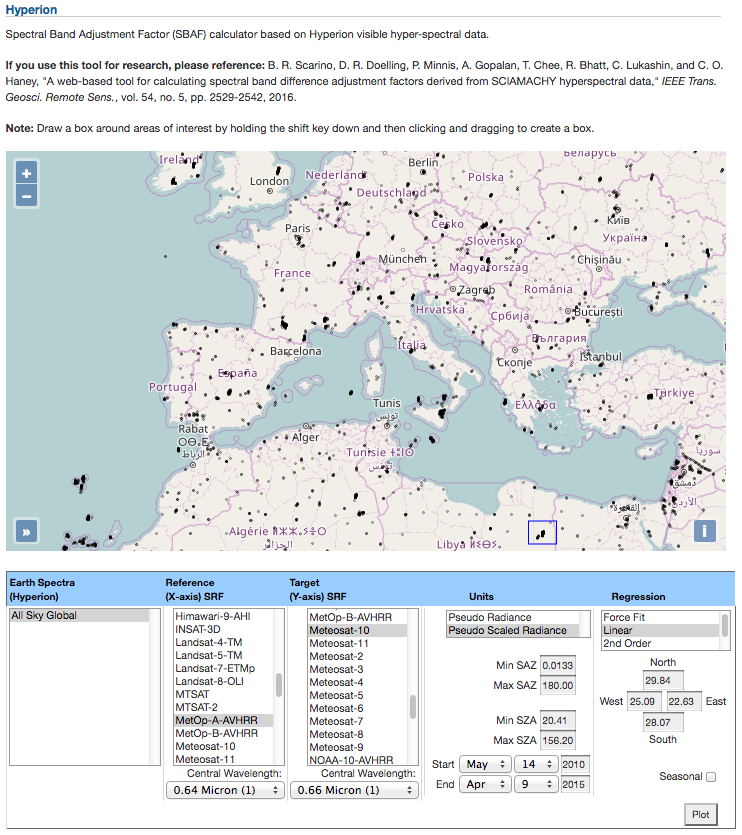 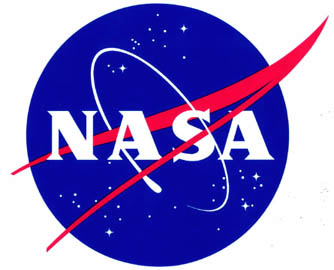 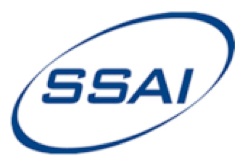 Hyperion-based Visible SBAF Tool Update
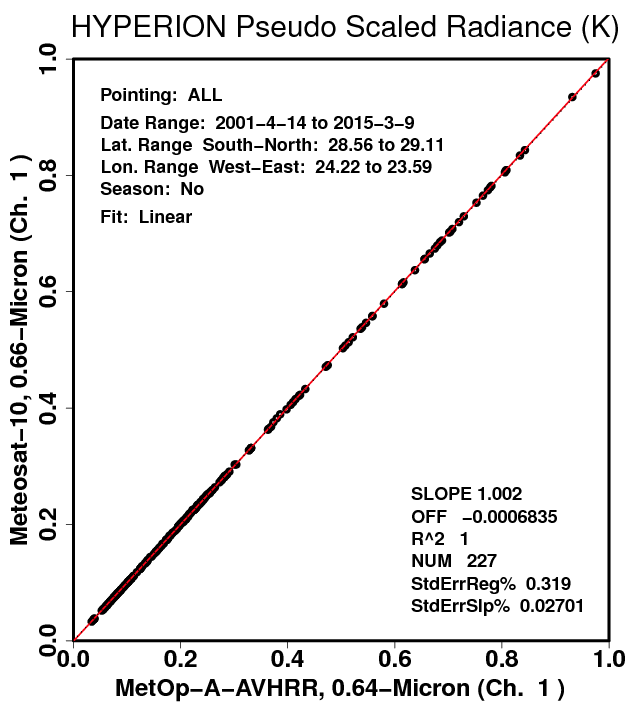 Map displays entire record of Hyperion ground measurements
Grey → black =        low → high density
Irregular distribution due to nature of tasked retrieval
Enter coordinates for area of interest, or simply                     ‘shift+click+drag’
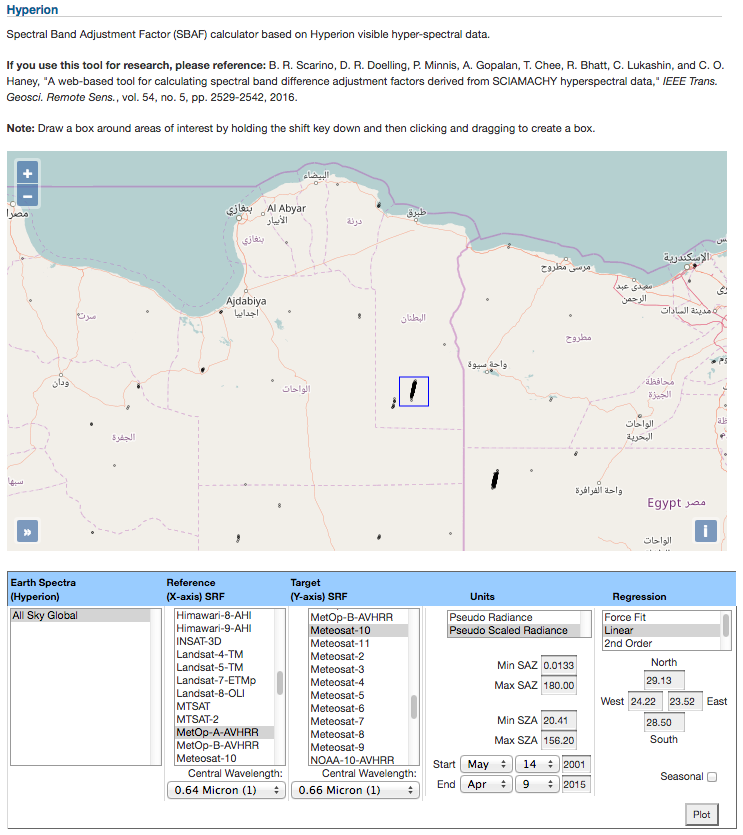 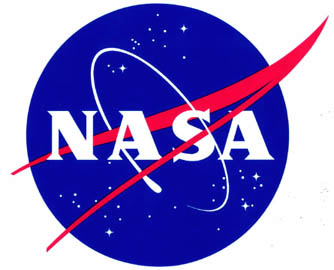 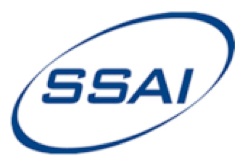 Summary and Conclusions
Providing support for calibration community and developers with open access SBAFs for consistent inter-satellite calibration and retrievals
Want to work with instrument teams to showcase highest-quality data and latest SRFs
Feedback, suggestions, and requests 
Will integrate full record of GOME-2, introduce AIRS
Update on the NASA Langley Satellite Calibration SBAF Tools
Benjamin Scarino
benjamin.r.scarino@nasa.gov